Программа «Проекты лесной промышленностис региональными ФРП»
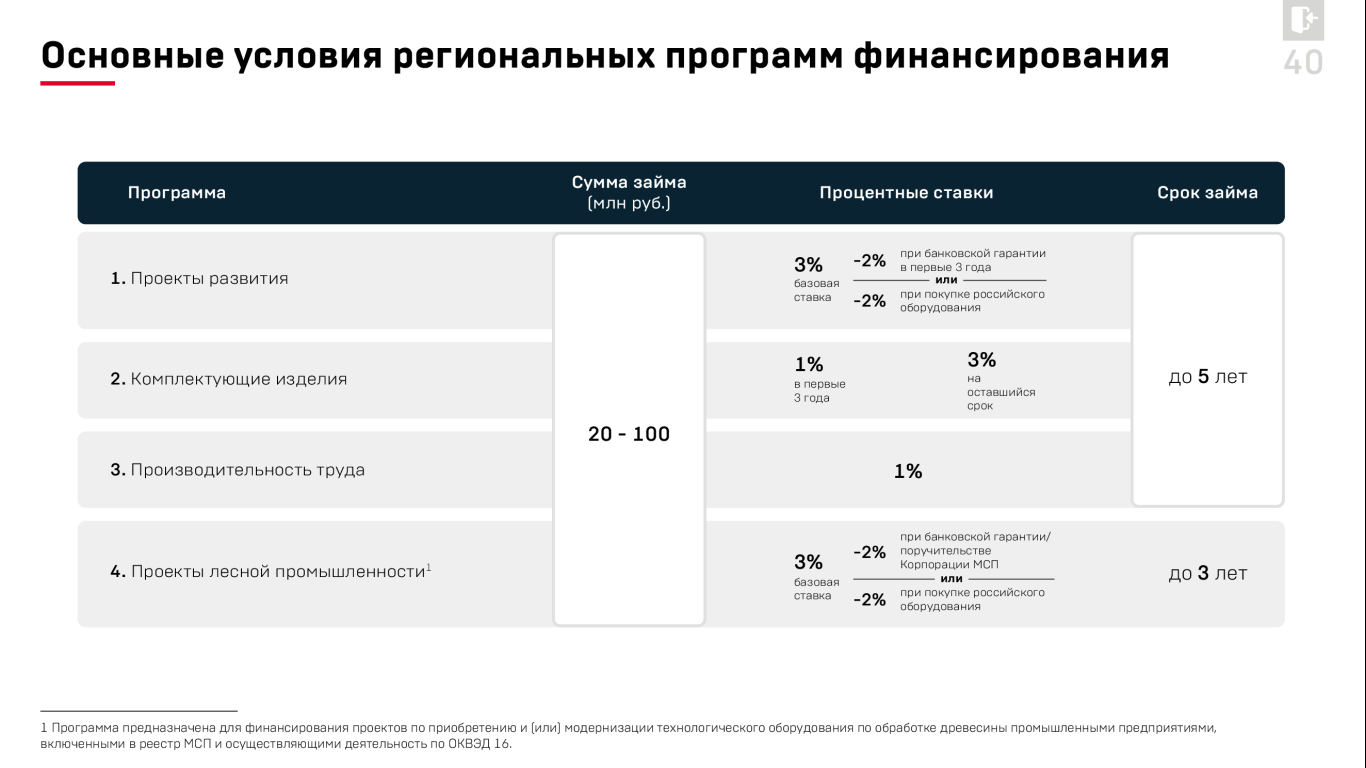 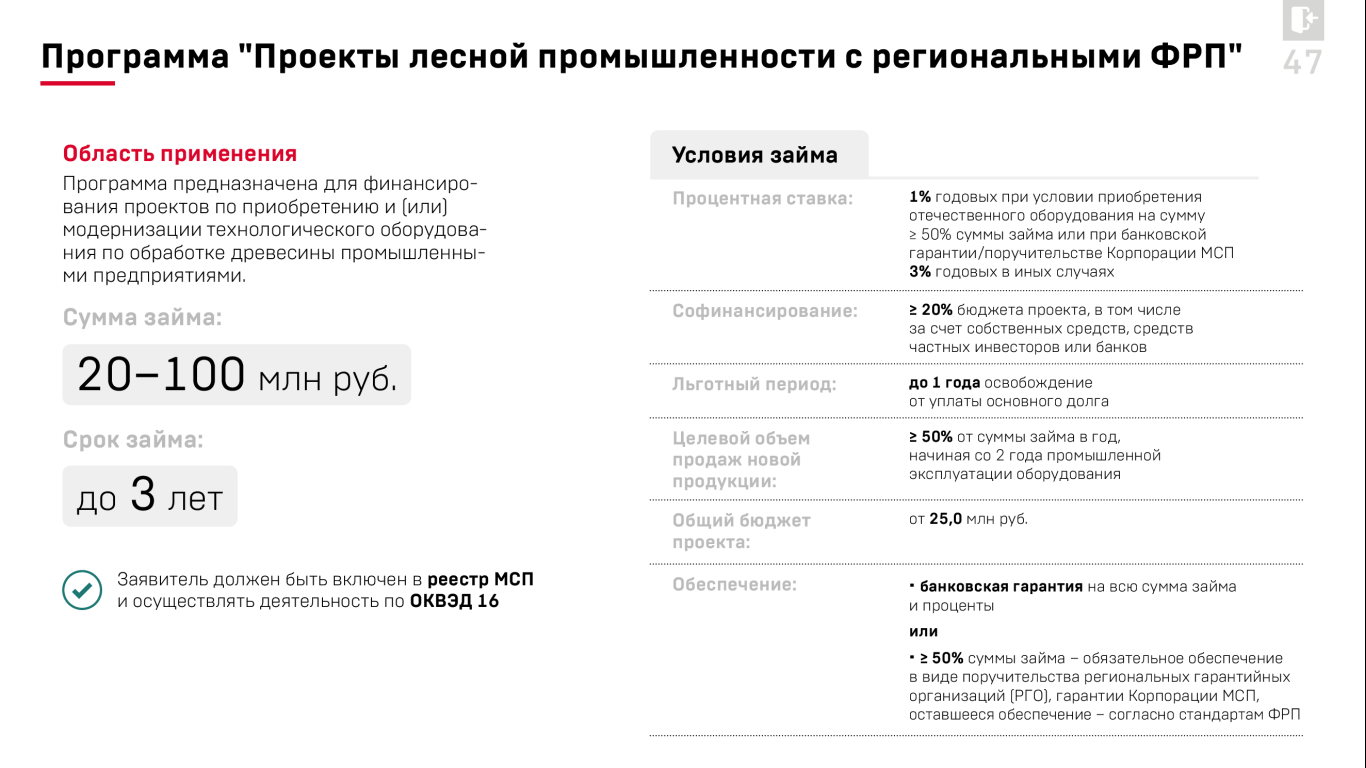 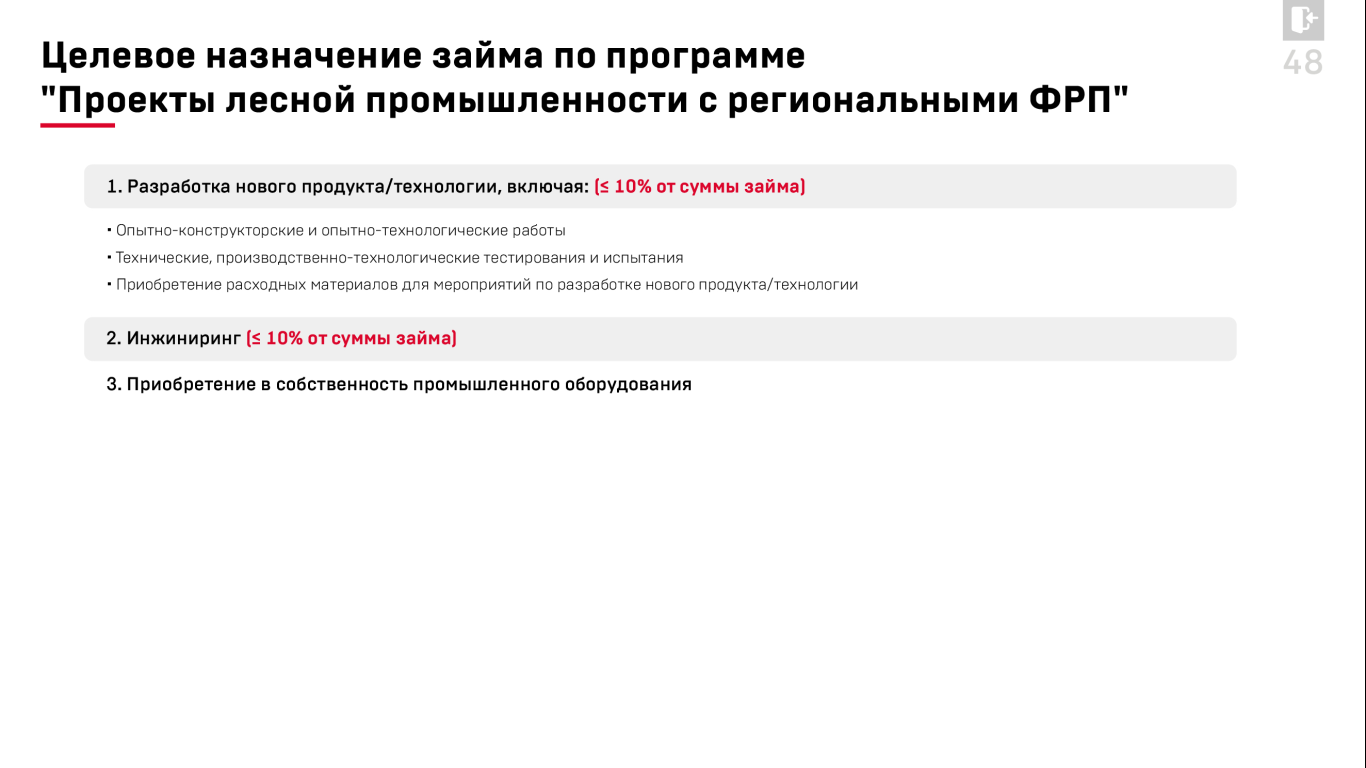 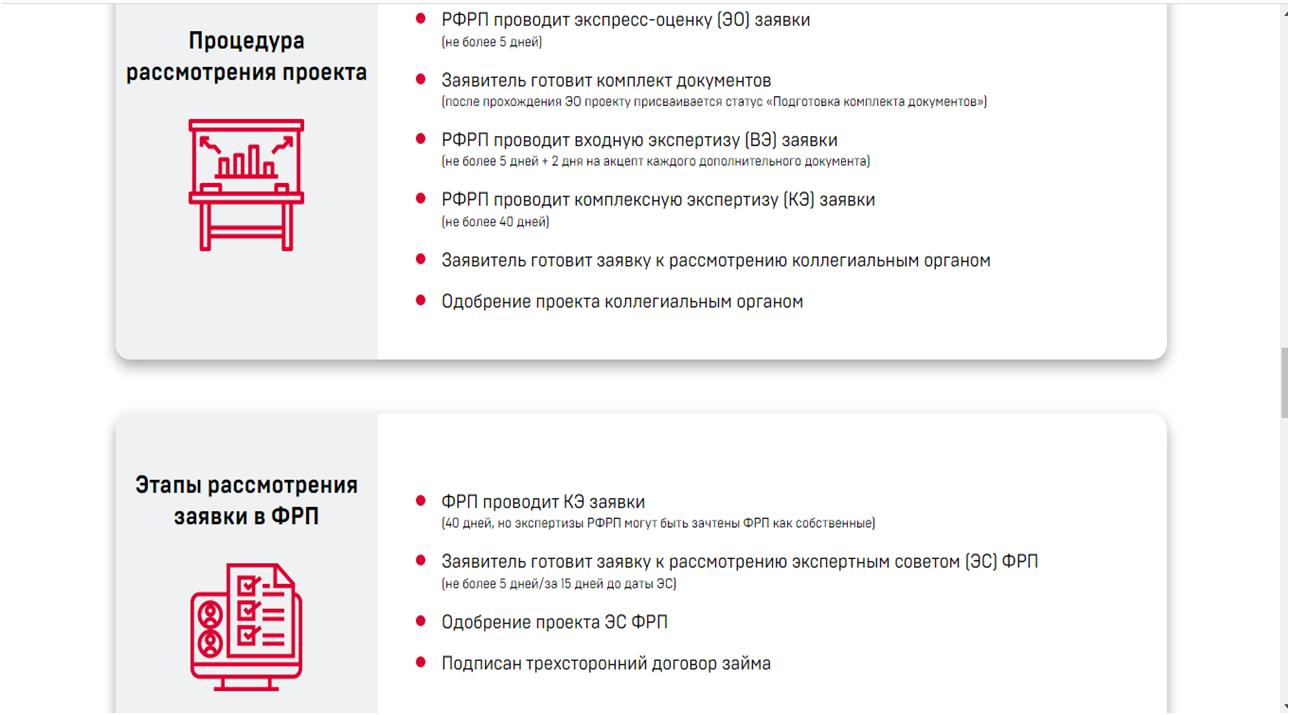 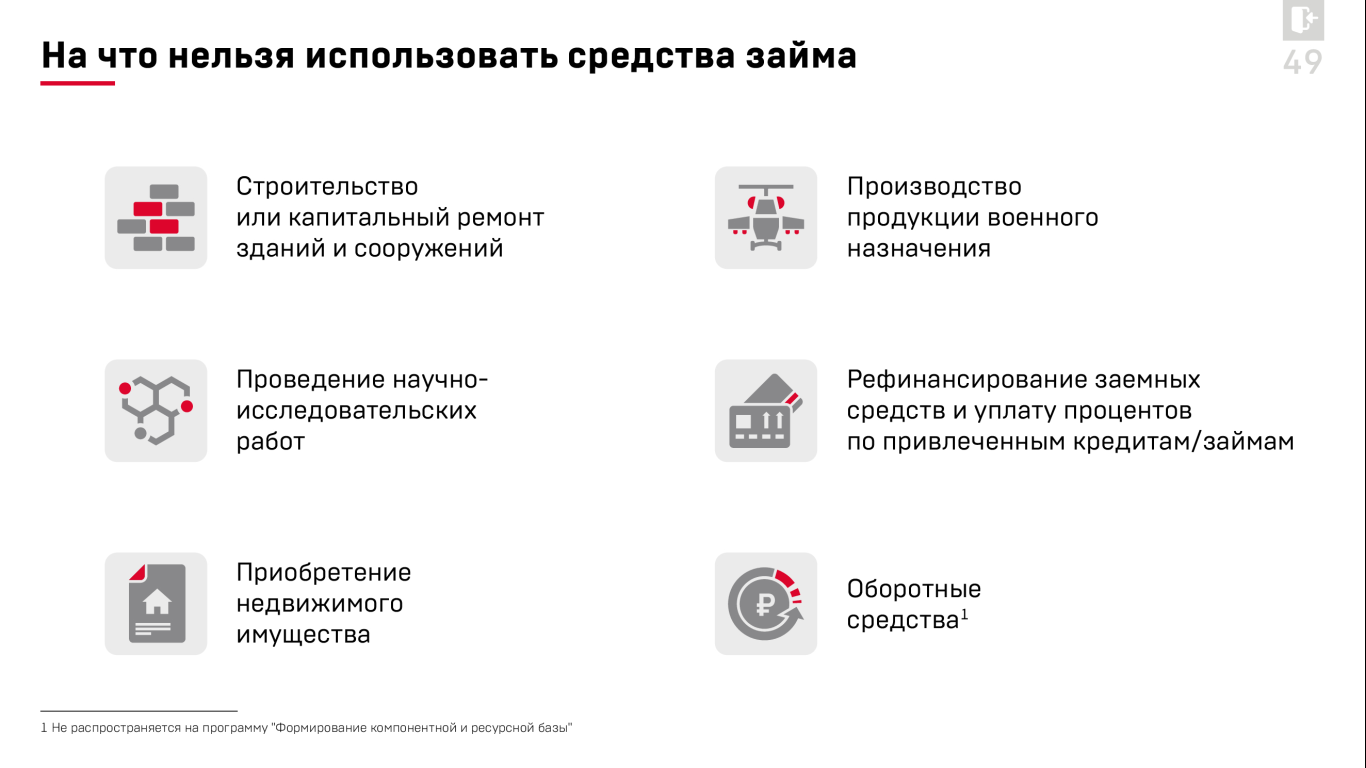